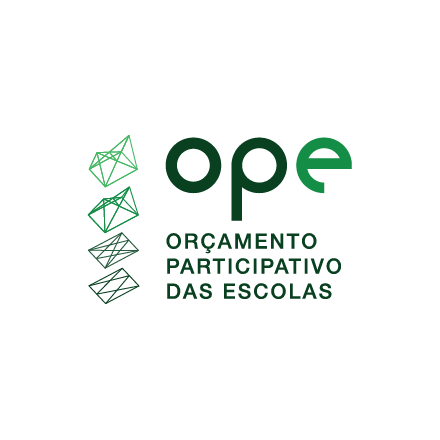 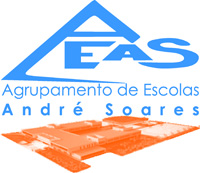 Agrupamento de Escolas André Soares
Orçamento participativo das escolas
Promovido pelo Ministério da Educação através da publicação do Despacho n.º 436‐A/2017, de 6 de janeiro
 
Consulta
https://opescolas.pt/

Placard na entrada da Escola EB 2,3 André Soares

Página do AEAS – https://aeandresoares.pt/
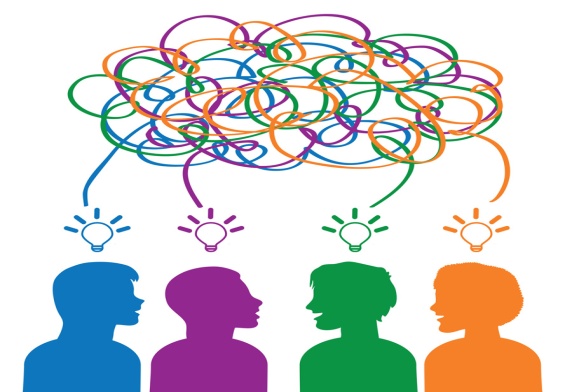 Dar voz aos alunos

Resposta às suas necessidades e interesses

Promover a participação cívica

Contribuir para a comemoração do Dia do Estudante – 24 de março
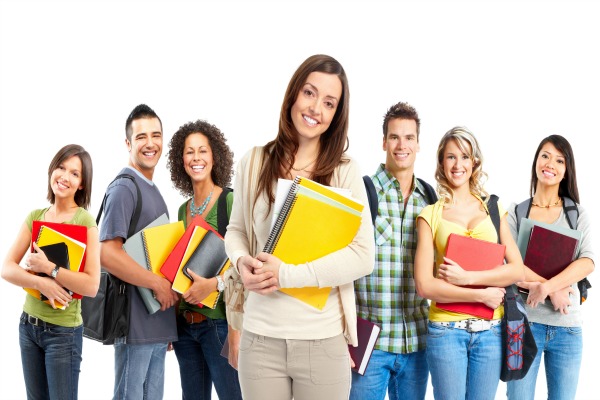 Tu vais 
decidir
Quem pode participar e como?

Todos os alunos do 3º ciclo do AEAS. Os proponentes devem solicitar o modelo para preenchimento da proposta na Direção do AEAS.

Cada proposta de orçamento participativo deve:- Ser subscrita, individualmente, por um estudante proponente, ou em grupo, por um máximo de 5 estudantes proponentes;

-  Ser apoiada por, pelo menos, 5% dos estudantes do 3.º ciclo do AEAS (39 alunos), sendo claramente identificados pelo seu nome, número de estudante e assinatura.
- As propostas são contidas num texto até 1000 palavras, com ou sem imagem ilustrativa, e devem referir expressamente a sua compatibilidade com outras medidas em curso na escola e a sua exequibilidade com a dotação local atribuída ao orçamento participativo. 

- As propostas elaboradas devem identificar claramente uma melhoria pretendida na escola, através da aquisição de bens e/ou serviços que: 

sejam necessários para beneficiar o espaço escolar; 

 possam melhorar os processos de ensino aprendizagem; 

possam vir a beneficiar toda a comunidade escolar.
O orçamento participativo é organizado, em cada ano civil.
Etapas e prazos
1ª Definição da coordenação e divulgação pública dos procedimentos e prazos para a apresentação de propostas — até ao final do mês de janeiro;2ª Desenvolvimento e apresentação de propostas — até ao final do mês de fevereiro – entrega na Secretaria do AEAS até ao dia 28 de fevereiro.
3ª Reunião com a professora coordenadora local da medida – 7 de março4ª Divulgação e debate das propostas — nos 10 dias úteis anteriores à votação;5ª Votação das propostas — no dia 21 de março6ª Apresentação dos resultados — até cinco dias úteis após a votação;7ª Planeamento da execução — até ao final do maio;8ª Execução da medida — até ao final do respetivo ano civil.
Montante do OPE atribuído ao AEAS

771€ (1€ por aluno do 3ºciclo)
Financiamento Suplementar atribuído pela EB 2,3 André Soares: 25% = 192,75€

TOTAL = 771 + 192,75 = 963,75€
Coordenadora local da medida:
Professora Ana Paula Saraiva
mce.anasaraiva@aeandresoares.pt
PARTICIPA
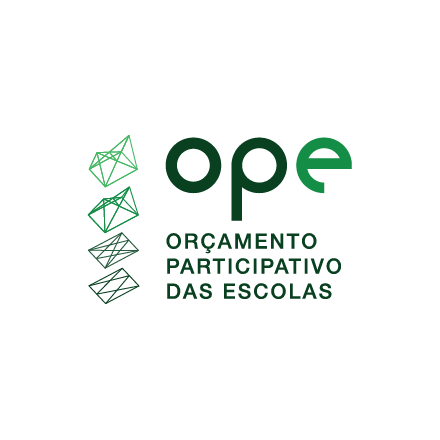 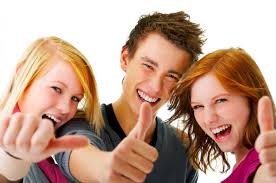 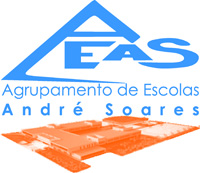 PARTICIPA
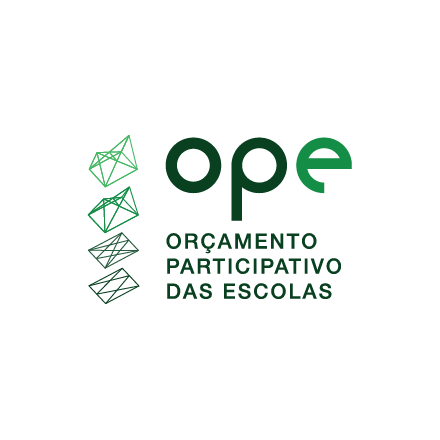 Vídeo

https://opescolas.pt/video/
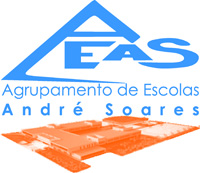